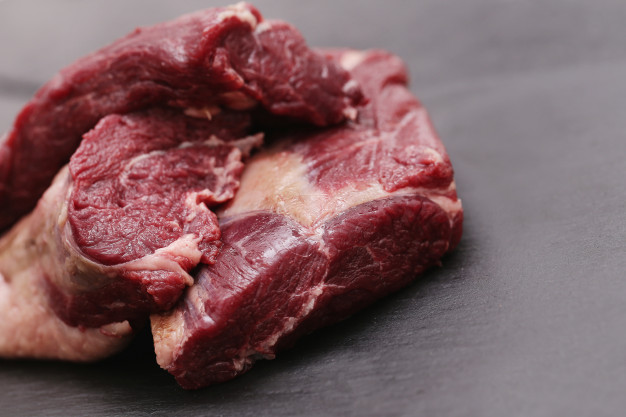 การเฝ้าระวังสินค้าในเนื้อสัตว์
การเก็บตัวอย่างเนื้อสัตว์
สำนักงานปศุสัตว์จังหวัดประสานสำนักงานปศุสัตว์เขตและห้องปฏิบัติการในพื้นที่เพื่อจัดทำแผนการเก็บตัวอย่างเนื้อสัตว์
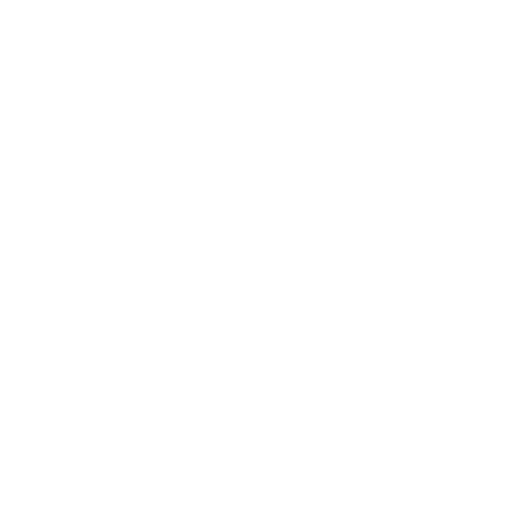 เพื่อประเมินสุขลักษณะในการผลิตเนื้อสัตว์ของโรงฆ่าสัตว์
โรงฆ่าสัตว์
เพื่อประเมินสุขลักษณะแหล่งที่มาของเนื้อสัตว์ ฟาร์มเลี้ยงสัตว์ โรงฆ่า และกระบวนการฆ่าสัตว์ในโรงฆ่าสัตว์ รวมถึงสถานที่จำหน่ายเนื้อสัตว์
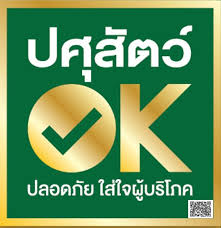 สถานที่จำหน่ายเนื้อสัตว์ 
(ปศุสัตว์ OK)
การตรวจวิเคราะห์เนื้อสัตว์
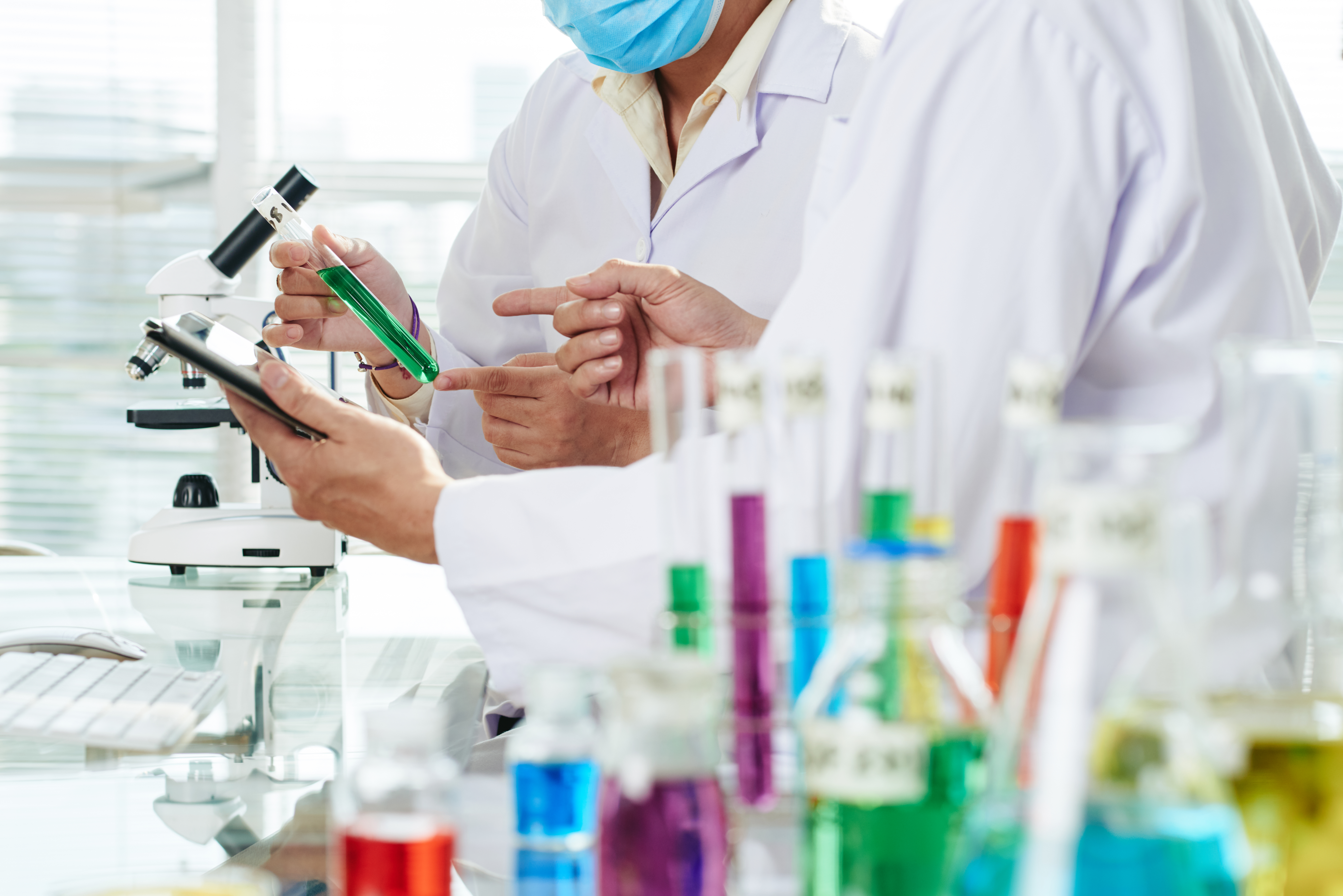 โรงฆ่าสัตว์
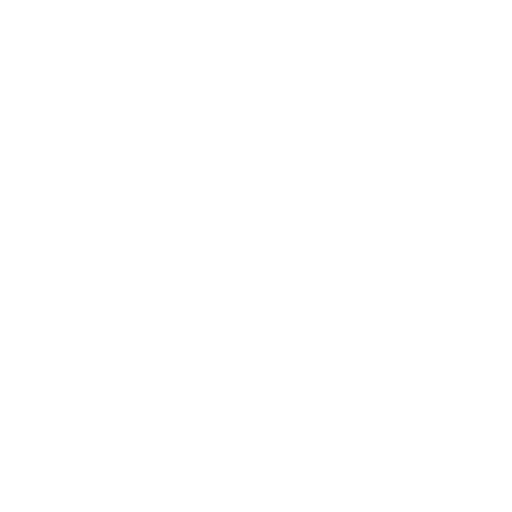 1.ยาปฏิชีวนะตกค้าง (MA) 
  2.เชื้อจุลินทรีย์ปนเปื้อน ประกอบด้วย 
    	2.1 จำนวนเชื้อแบคทีเรียรวม (Total Bacteria Count) 
	2.2 Salmonella spp.
	2.3 Staphylococcus aureus
	2.4 Enterococcus spp.
	2.5 Coliform bacteria
	2.6 Escherichia coli
สถานที่จำหน่ายเนื้อสัตว์ (ปศุสัตว์ OK)
1.ยาปฏิชีวนะตกค้าง (MA) 
2.เชื้อจุลินทรีย์ปนเปื้อน ประกอบด้วย 	2.1 Salmonella serogroup 	
	2.2 Staphylococcus aureus
3.สารเร่งเนื้อแดง (Beta-agonist)*
*ตรวจวิเคราะห์ในเนื้อหมูและเนื้อโค
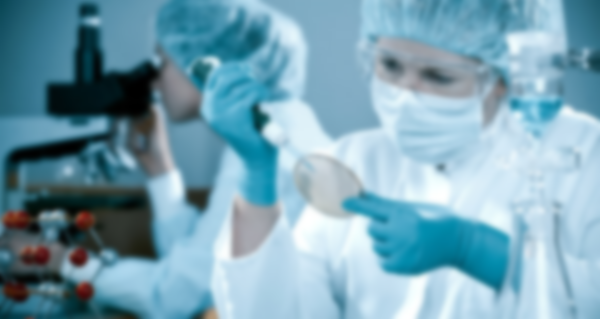 ผลการตรวจวิเคราะห์ทางห้องปฏิบัติการ
*ข้อมูล ณ วันที่ 19 กันยายน 2563
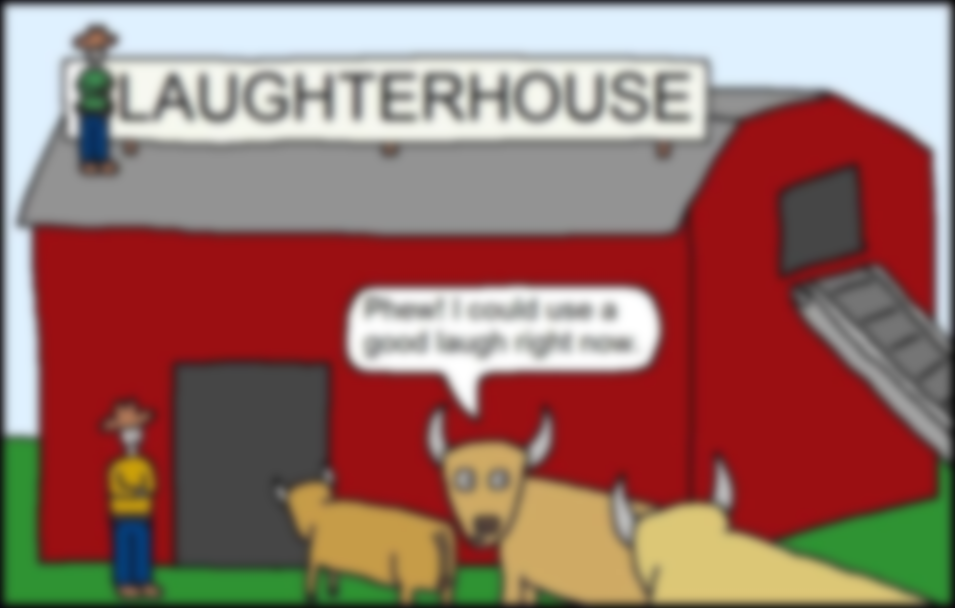 โรงฆ่าสัตว์ (กฆ.1)
ผลการตรวจวิเคราะห์ยาปฏิชีวนะตกค้าง
หมายเหตุ: 1.( - ) คือไม่มีโรงฆ่าสัตว์
       2.ยังไม่ได้รับรายงานคือยังไม่ได้รับรายงานผลการตรวจวิเคราะห์จากห้องปฏิบัติการ
*ข้อมูล ณ วันที่ 19 กันยายน 2563
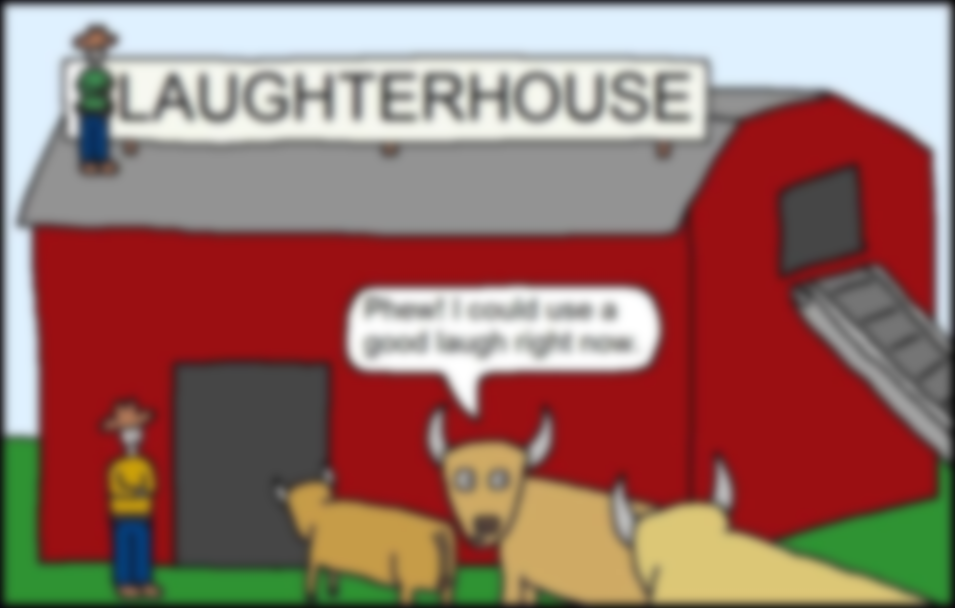 โรงฆ่าสัตว์ (กฆ.1)
ผลการตรวจวิเคราะห์เชื้อจุลินทรีย์
หมายเหตุ: 1.( - ) คือไม่มีโรงฆ่าสัตว์
       2.ยังไม่ได้รับรายงานคือยังไม่ได้รับรายงานผลการตรวจวิเคราะห์จากห้องปฏิบัติการ
*ข้อมูล ณ วันที่ 19 กันยายน 2563
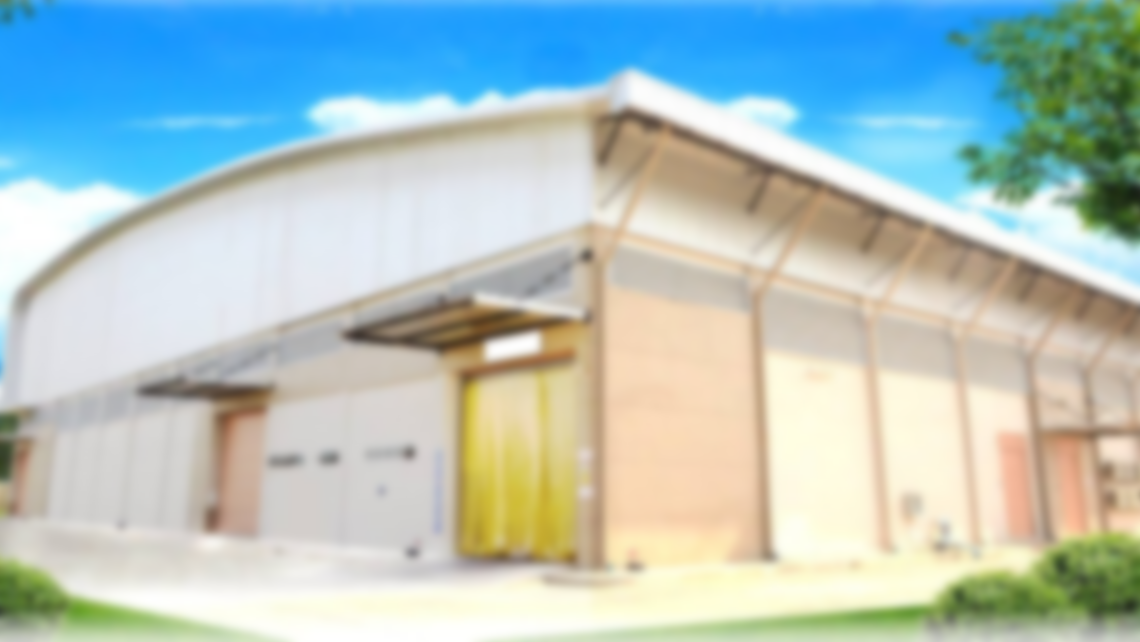 โรงฆ่าสัตว์ GMP
ผลการตรวจวิเคราะห์ยาปฏิชีวนะตกค้าง
หมายเหตุ: 1.( - ) คือไม่มีโรงฆ่าสัตว์ GMP
       2.ยังไม่ได้รับรายงานคือยังไม่ได้รับรายงานผลการตรวจวิเคราะห์จากห้องปฏิบัติการ
*ข้อมูล ณ วันที่ 19 กันยายน 2563
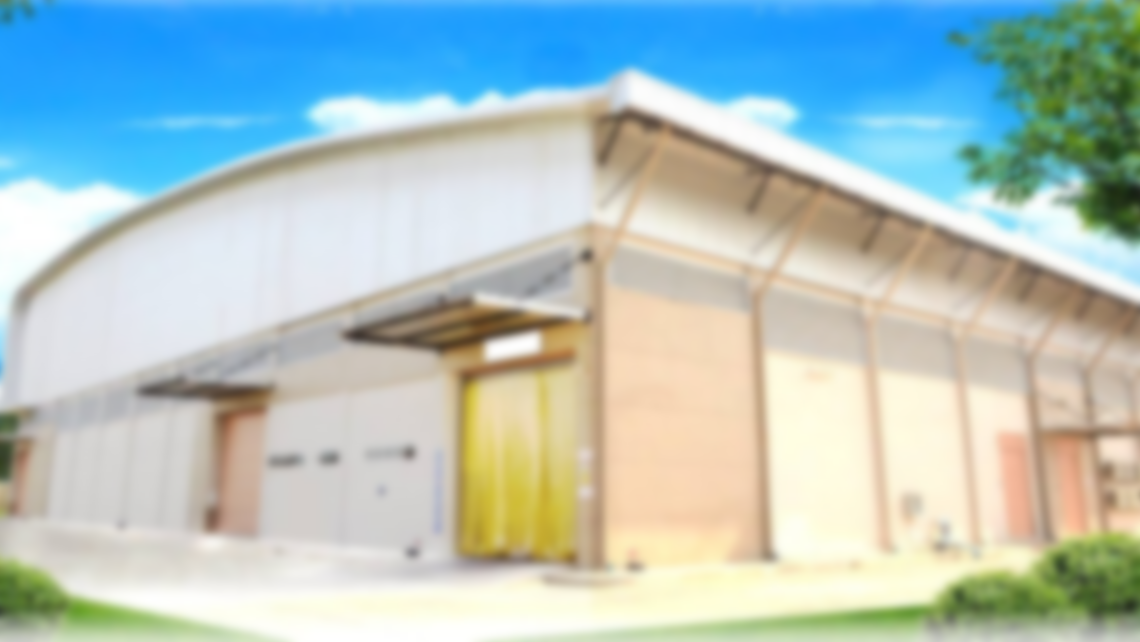 โรงฆ่าสัตว์ GMP
ผลการตรวจวิเคราะห์เชื้อจุลินทรีย์
หมายเหตุ: 1.( - ) คือไม่มีโรงฆ่าสัตว์ GMP
       2.ยังไม่ได้รับรายงานคือยังไม่ได้รับรายงานผลการตรวจวิเคราะห์จากห้องปฏิบัติการ
*ข้อมูล ณ วันที่ 19 กันยายน 2563
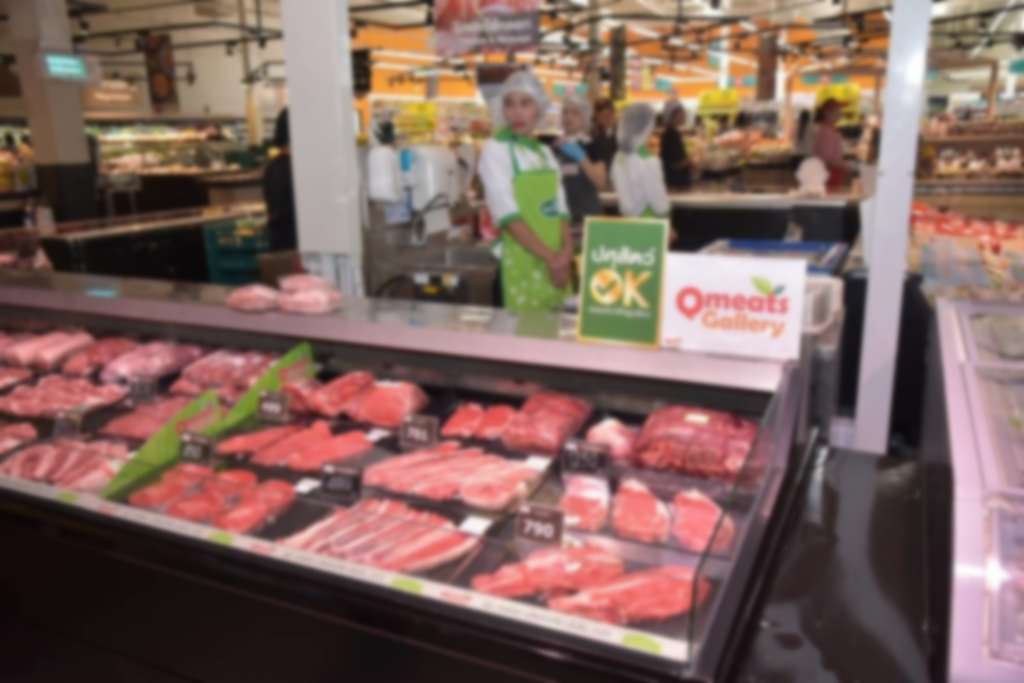 สถานที่จำหน่ายเนื้อสัตว์
 (ปศุสัตว์ OK)
ผลการตรวจวิเคราะห์ยาปฏิชีวนะตกค้าง
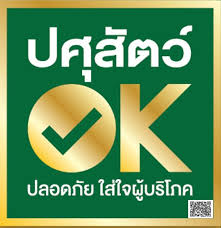 *ข้อมูล ณ วันที่ 19 กันยายน 2563
หมายเหตุ: ยังไม่ได้รับรายงานคือยังไม่ได้รับรายงานผลการตรวจวิเคราะห์จากห้องปฏิบัติการ
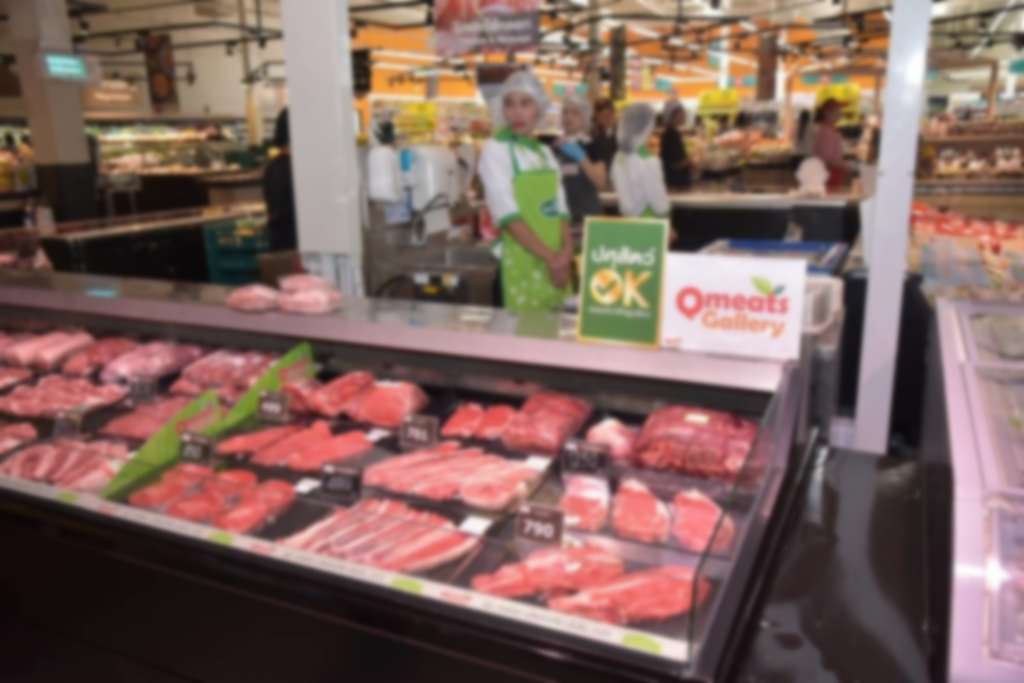 สถานที่จำหน่ายเนื้อสัตว์
 (ปศุสัตว์ OK)
ผลการตรวจวิเคราะห์เชื้อจุลินทรีย์
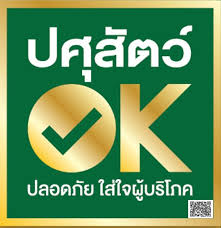 หมายเหตุ: ยังไม่ได้รับรายงานคือยังไม่ได้รับรายงานผลการตรวจวิเคราะห์จากห้องปฏิบัติการ
*ข้อมูล ณ วันที่ 19 กันยายน 2563
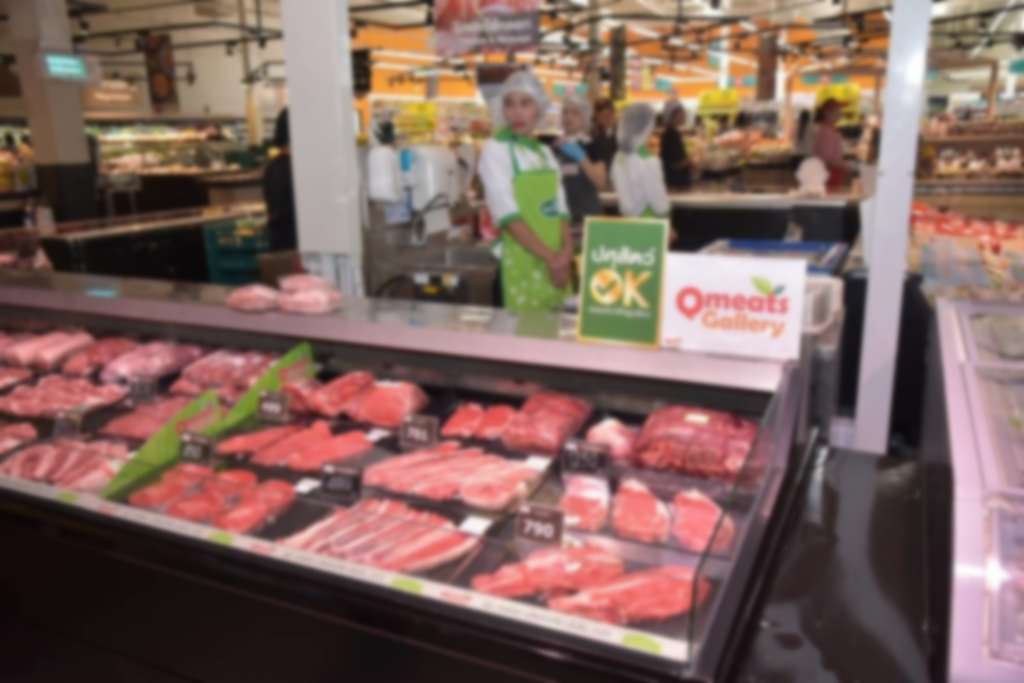 สถานที่จำหน่ายเนื้อสัตว์
 (ปศุสัตว์ OK)
ผลการตรวจวิเคราะห์หาสารเร่งเนื้อแดง
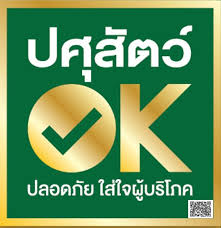 หมายเหตุ: ยังไม่ได้รับรายงานคือยังไม่ได้รับรายงานผลการตรวจวิเคราะห์จากห้องปฏิบัติการ
        *ตัวอย่างที่ได้รับการตรวจวิเคราะห์เป็นเนื้อหมูทั้งหมด
*ข้อมูล ณ วันที่ 19 กันยายน 2563
ปัญหาและอุปสรรค
สพส. เกิดความล่าช้าในการรวบรวมและวิเคราะห์ข้อมูล
เนื่องจากได้รับรายงานผลการตรวจวิเคราะห์เนื้อสัตว์จากห้องปฏิบัติการไม่ตรงตามระยะเวลาที่กำหนด
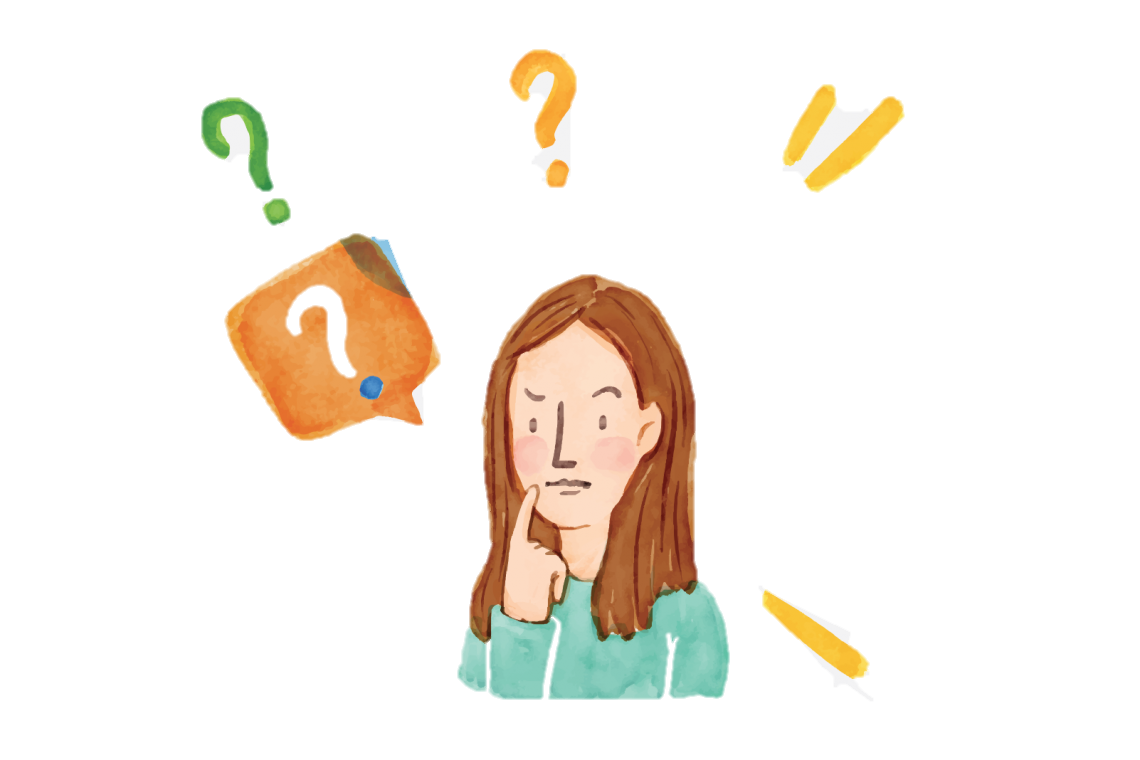 ไม่สามารถประเมินสุขลักษณะในการผลิตเนื้อสัตว์ของโรงฆ่าสัตว์ได้ทุกแห่ง
เนื่องจากมีการเก็บตัวอย่าง
ไม่ครบตามจำนวนโรงฆ่าสัตว์และเก็บตัวอย่างซ้ำโรงฆ่าสัตว์
THANK YOU